Variable Reflectivity Coatings for Optical Propulsion Applications
Joseph. N. Vlastos
Sydney.Taylor & Liping. Wang Ph.D 
School of Matter and Transport, Assistant Professor
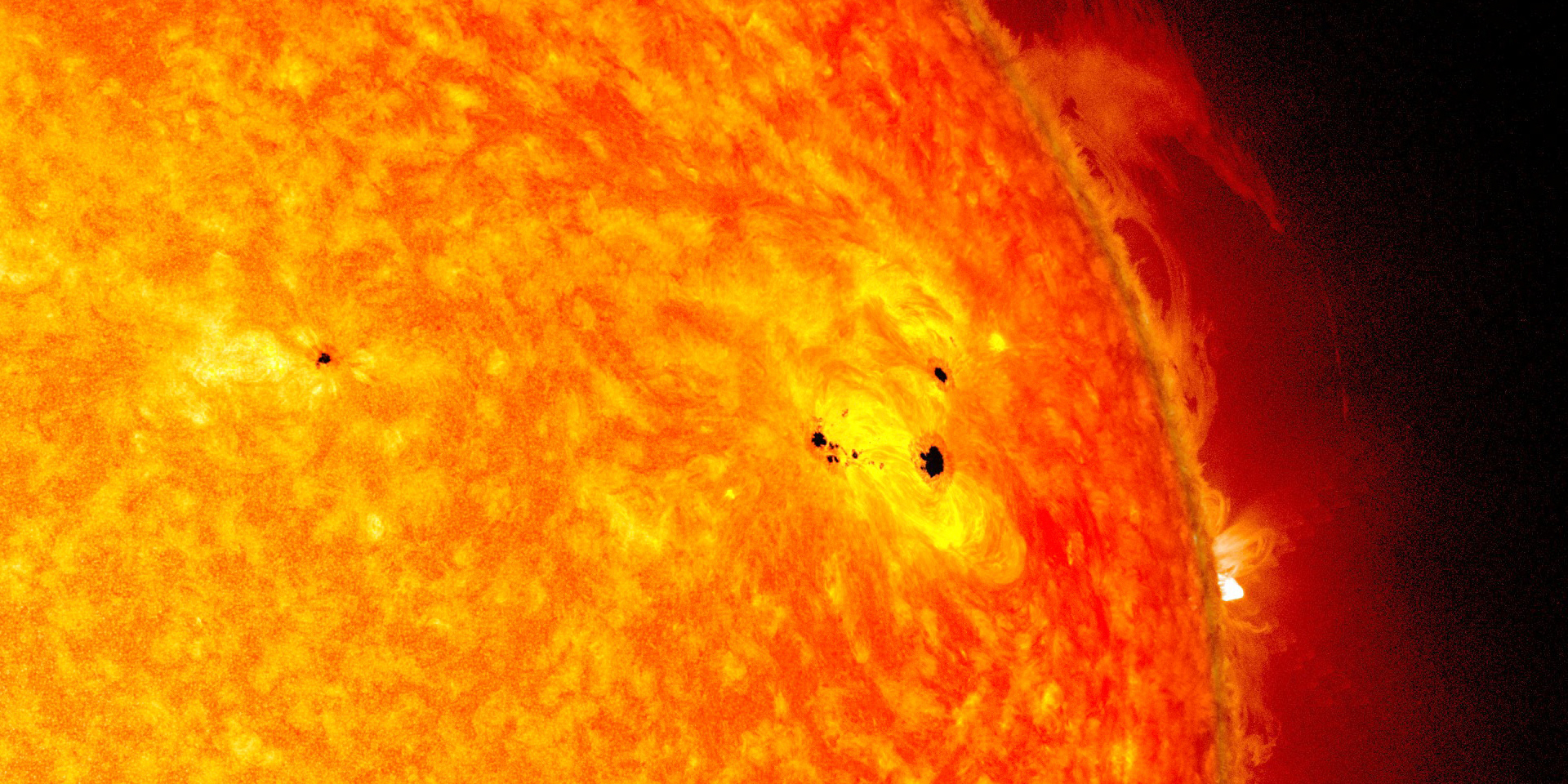 Solar Sailing
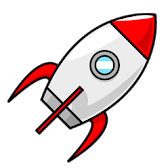 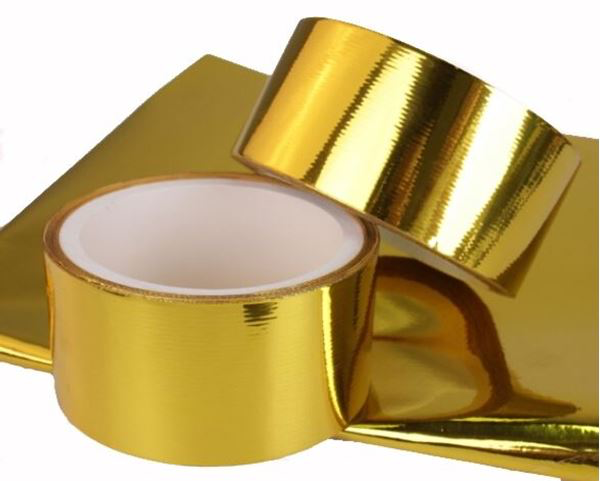 Facts
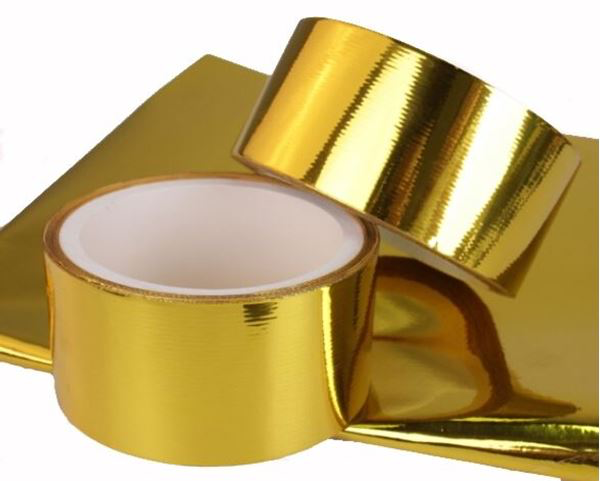 Uses solar radiation pressure
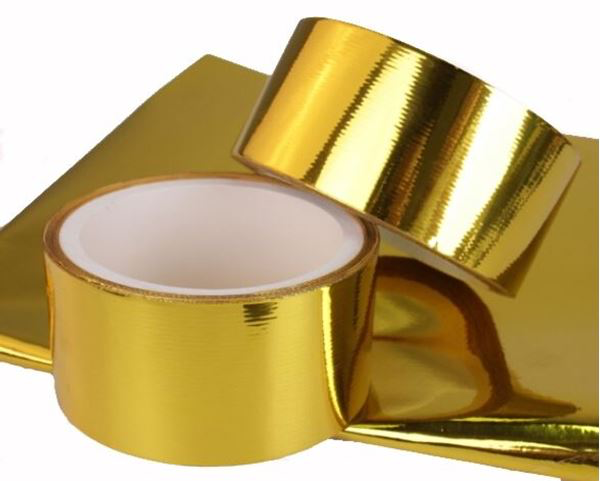 Microscale propulsion
Attitude control
Advantages
No need to bring fuel
Long lasting
OFF
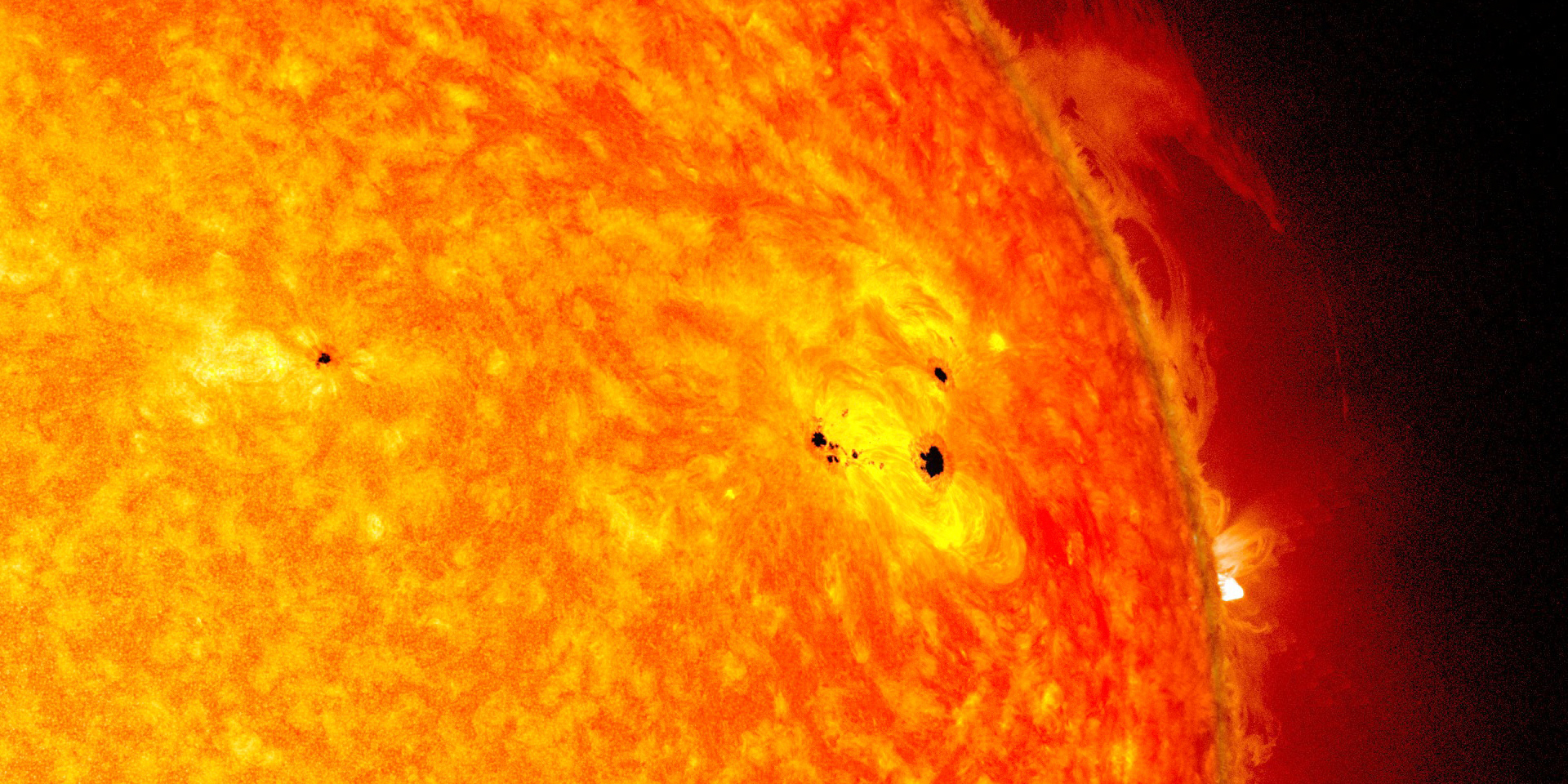 Utilizing pressure difference
Solar Radiation
Pressure Force
Torque
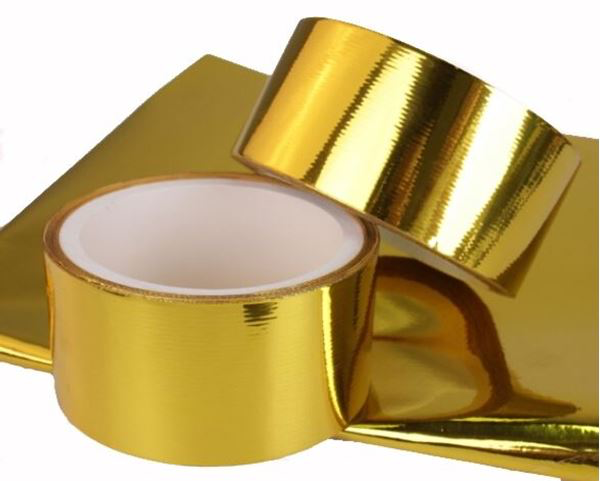 Incident light
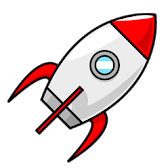 =
½
Absorption radiation pressure
Reflectance radiation pressure
Solar Radiation
Pressure Force
Off State = Absorption
Perfectly black service
No reflection
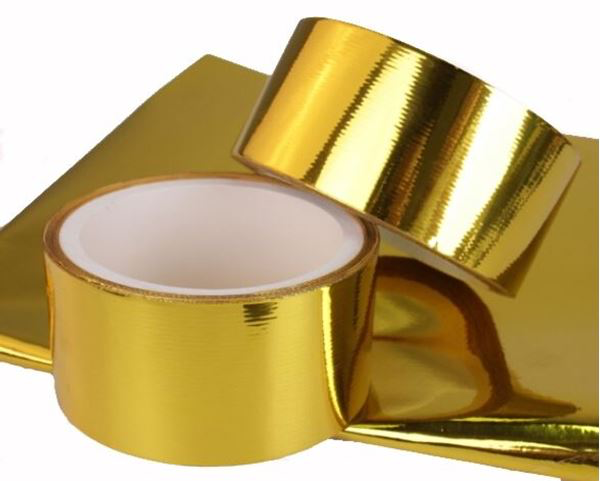 Incident light
ON
Reflected light
On State = Reflectance
Appears like a mirror
Reflects all wavelengths
No absorption
Differences in pressure causes torque
Attitude control
Radiation Pressure Equation
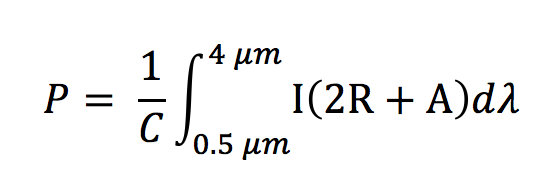 I = Solar extraterrestrial AM 1.5 Spectrum
R = Reflectance 
A = Absorption 
C = Speed of light
T = Transmittance
Opaque
0
A + R + T= 1
A = 1 - R
[Speaker Notes: me]
Results
Top mirror metals
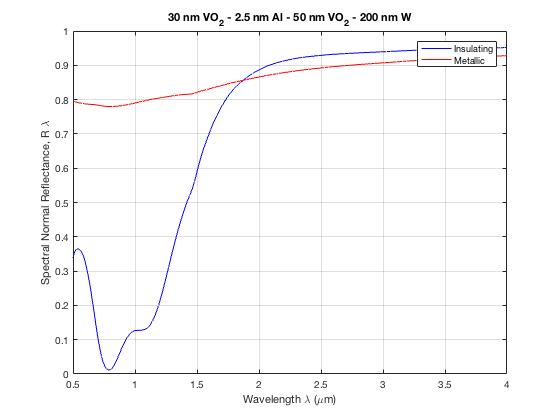 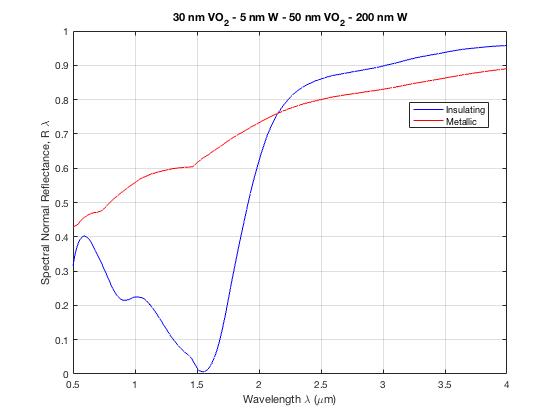 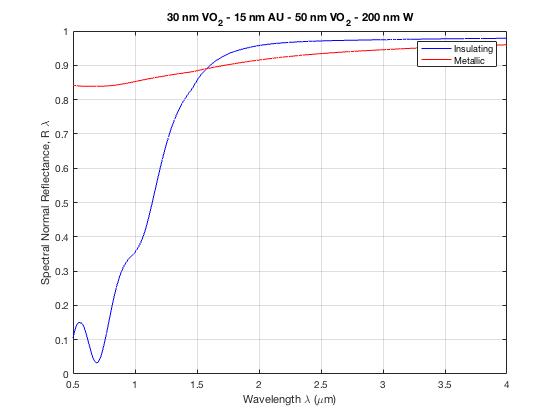 Gold
Aluminum
Tungsten
Bottom mirror metal
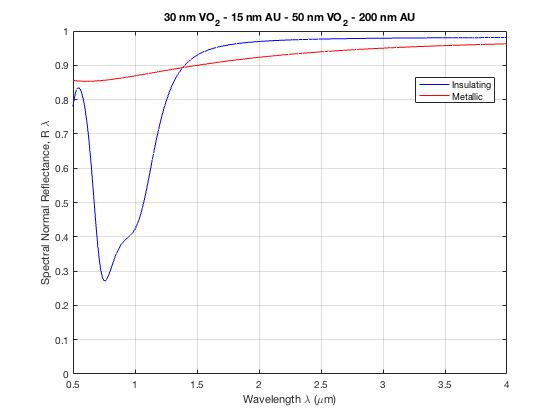 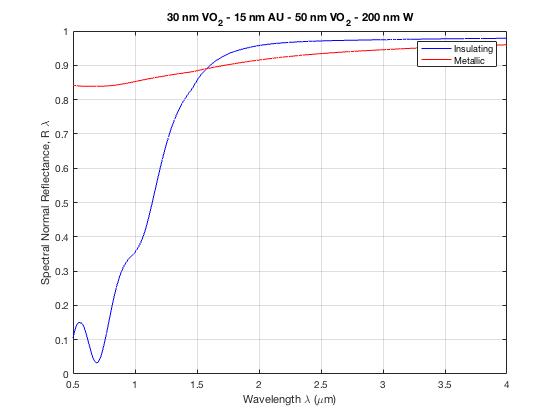 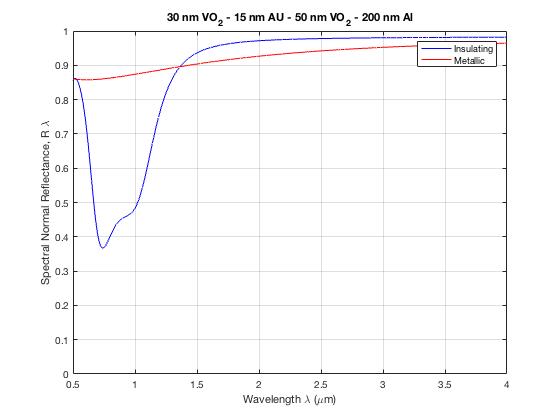 Gold
Tungsten
Aluminum
Results
Anti-Reflective coating SiO2
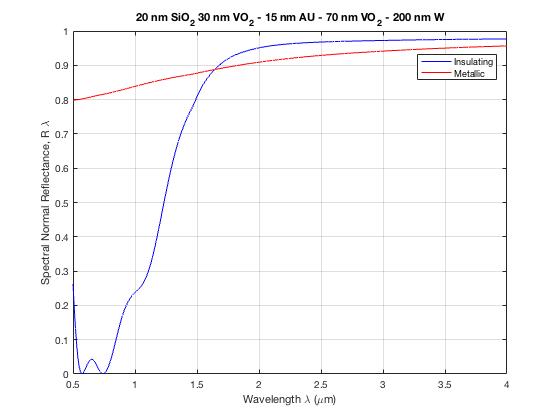 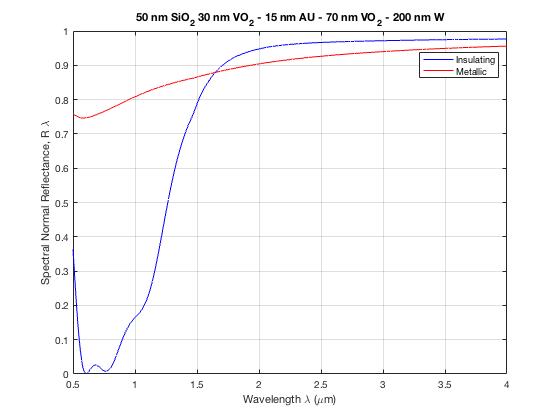 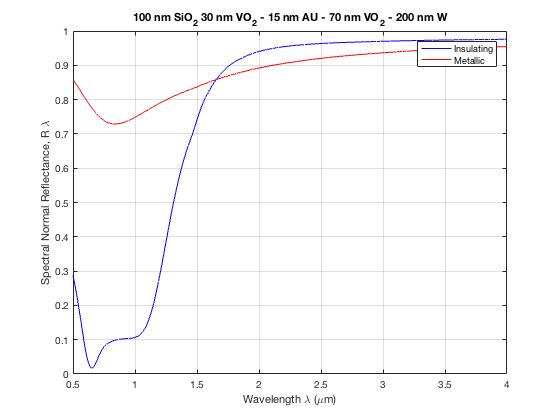 20nm SiO2
50nm SiO2
100nm SiO2
ni= 1
Anti-Reflective coating SiO2
Reflection
2
Anti-Reflective coating VO2
n1 – n2
Au film mirror
R =
Phase change spacer VO2
n1 + n2
Tungsten W mirror
0nm SiO2
Silica wafer
Fabrication
6)  Anti-Reflective coating SiO2 using Chemical Vapor Depositions  
5) VO2 Using that same method
Electron Beam Evaporation
Furnace annealing to oxidize  
4) Au Gold via  Electron Beam 
3) VO2 
Electron Beam Evaporation
Furnace annealing to oxidize 
2) Tungsten added  via Sputtering 
1) Starts with a Silica Wafer
Anti-Reflective coating 2 SiO2
Anti-Reflective coating VO2
Au film mirror
Phase change spacer VO2
Tungsten W mirror
Silicon wafer
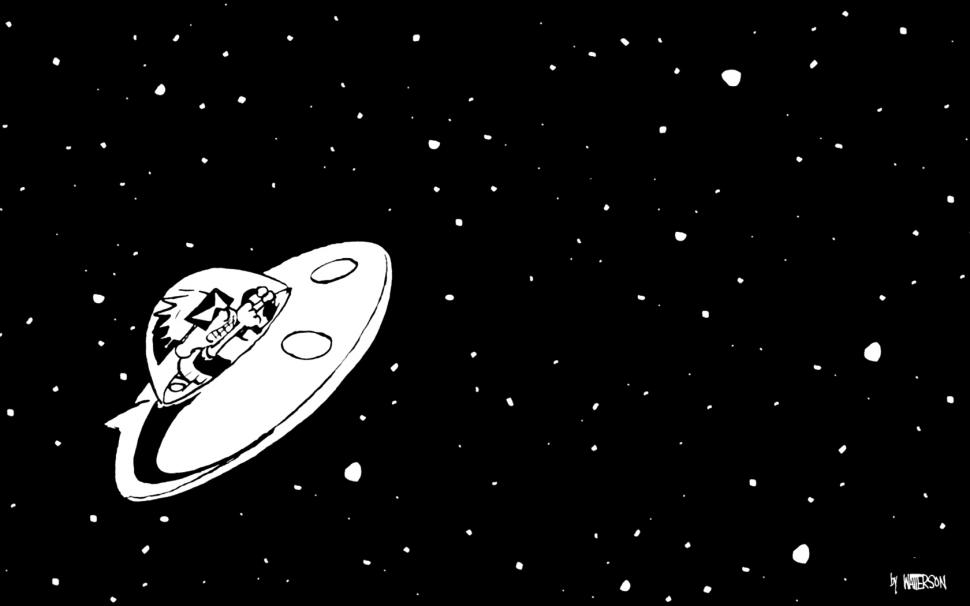 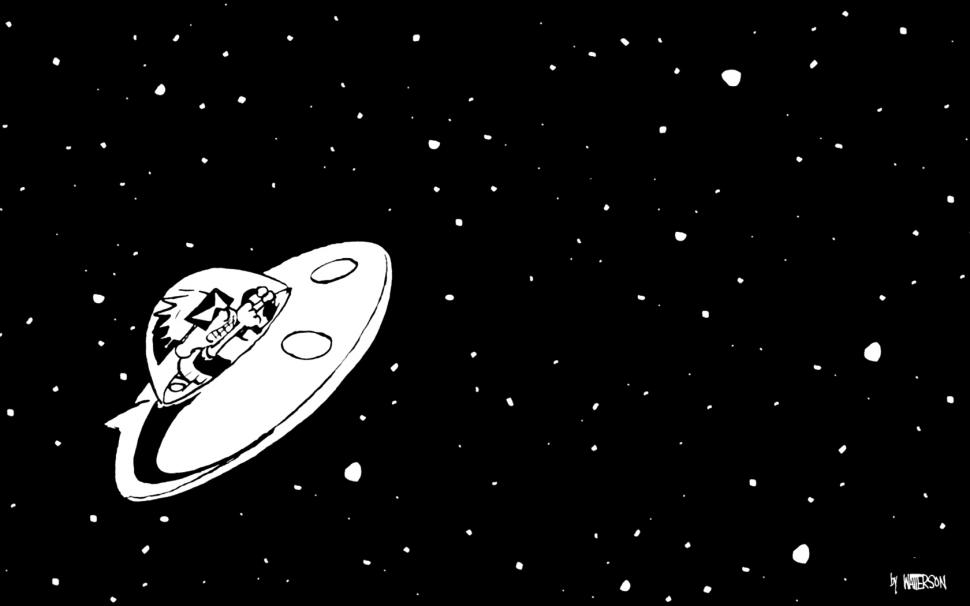 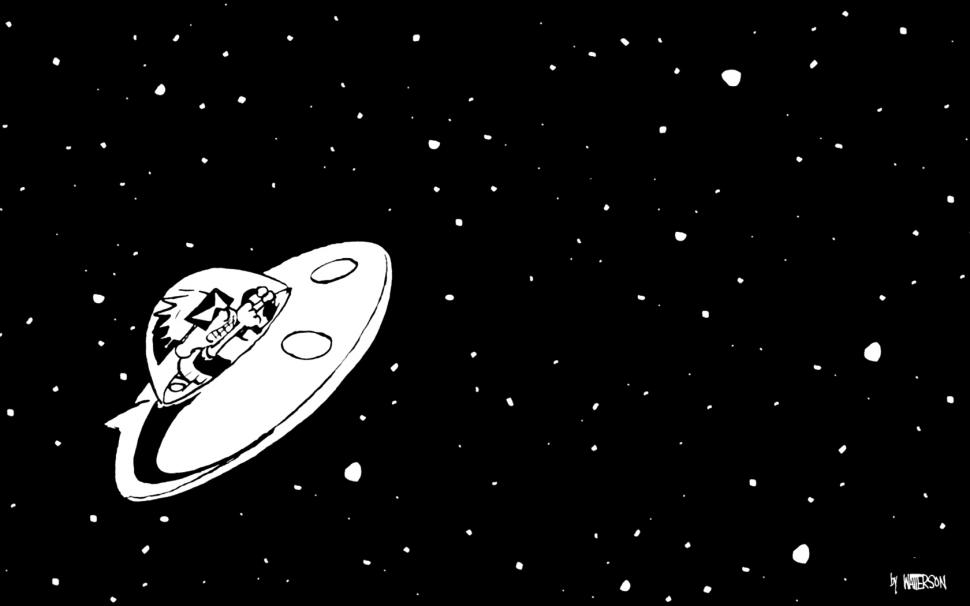 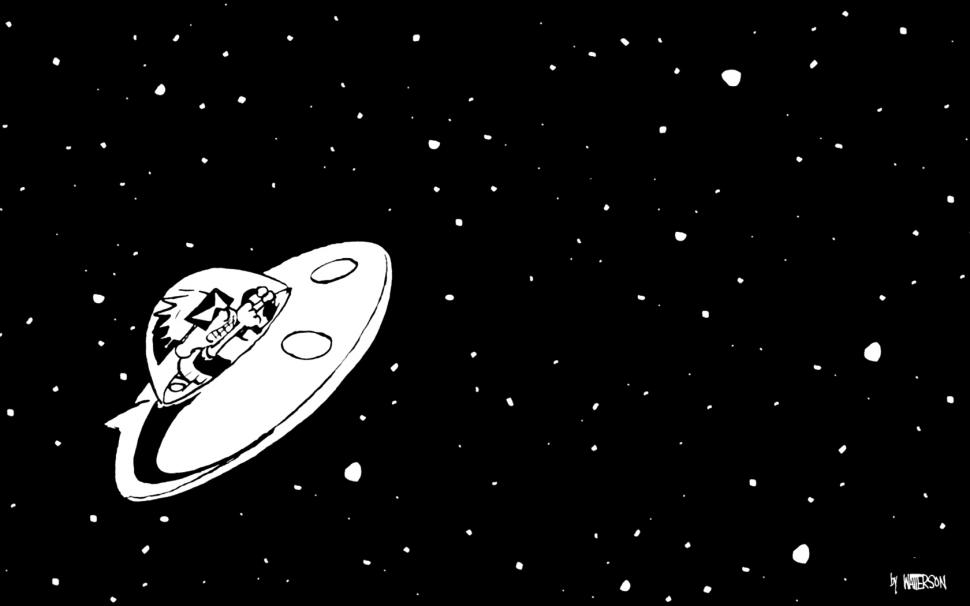 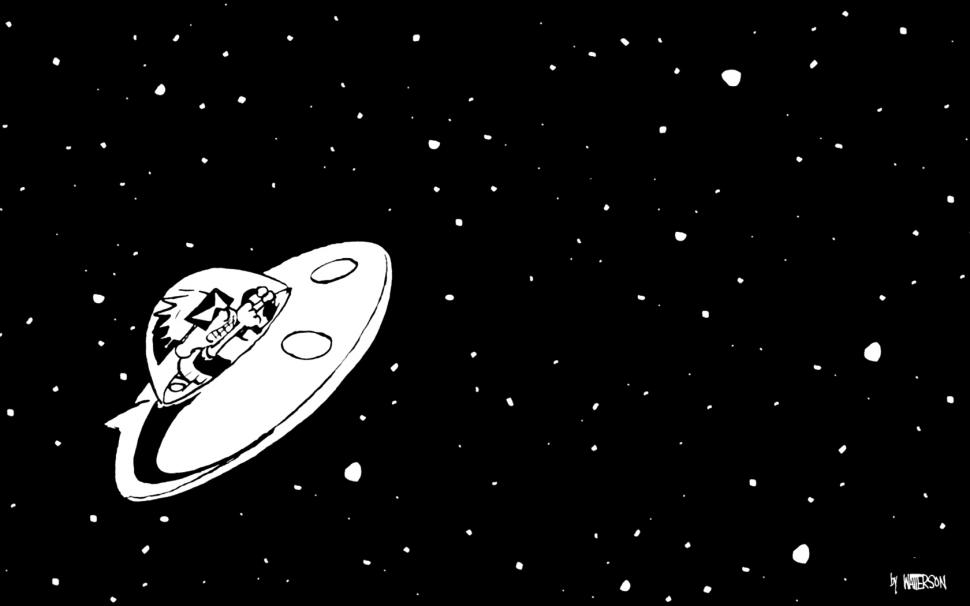 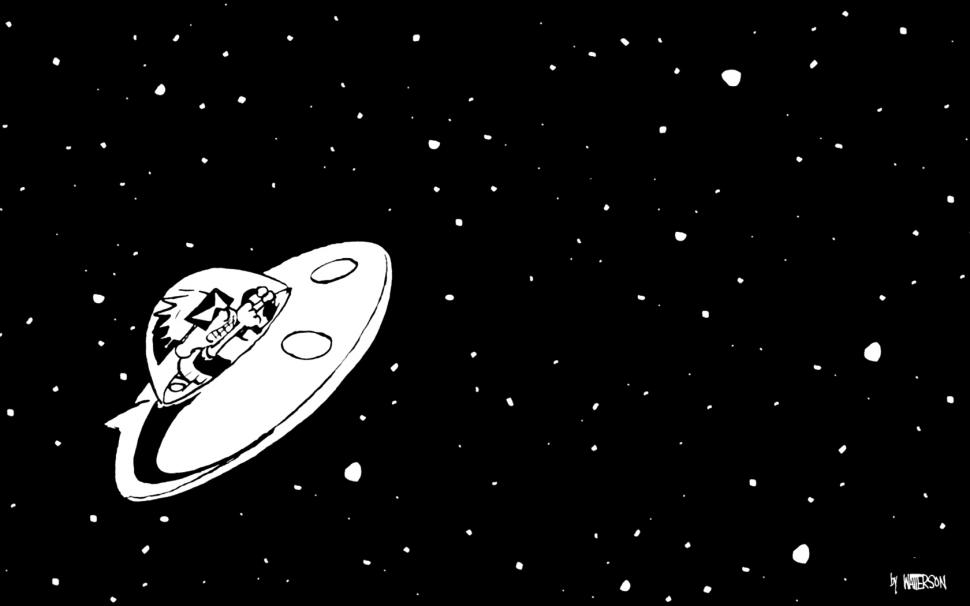 Future plans
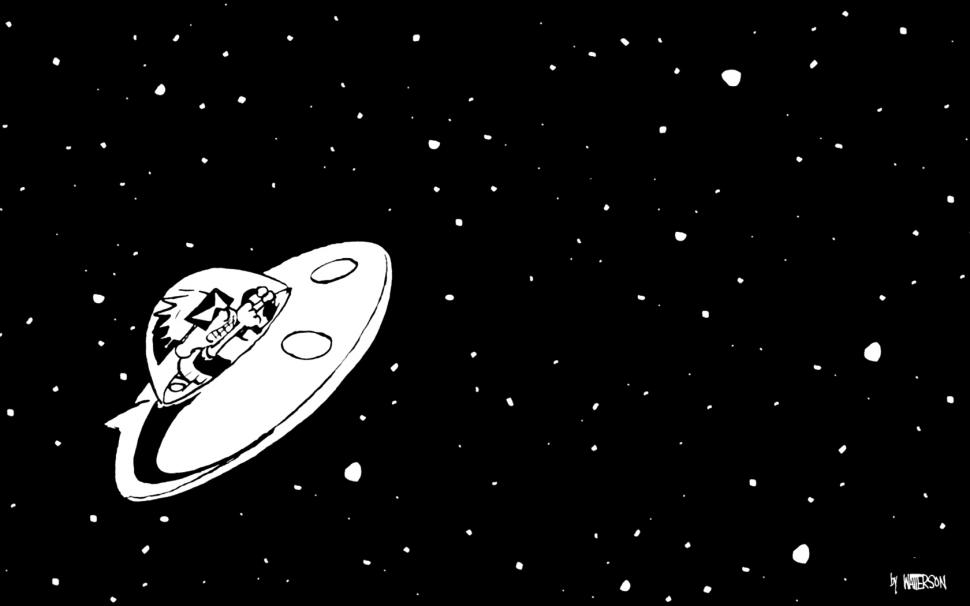 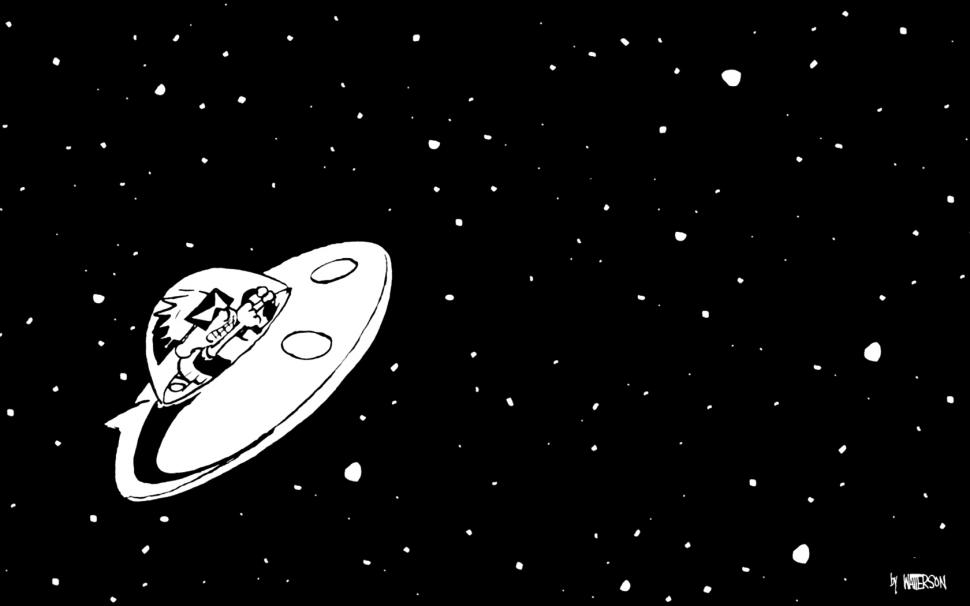 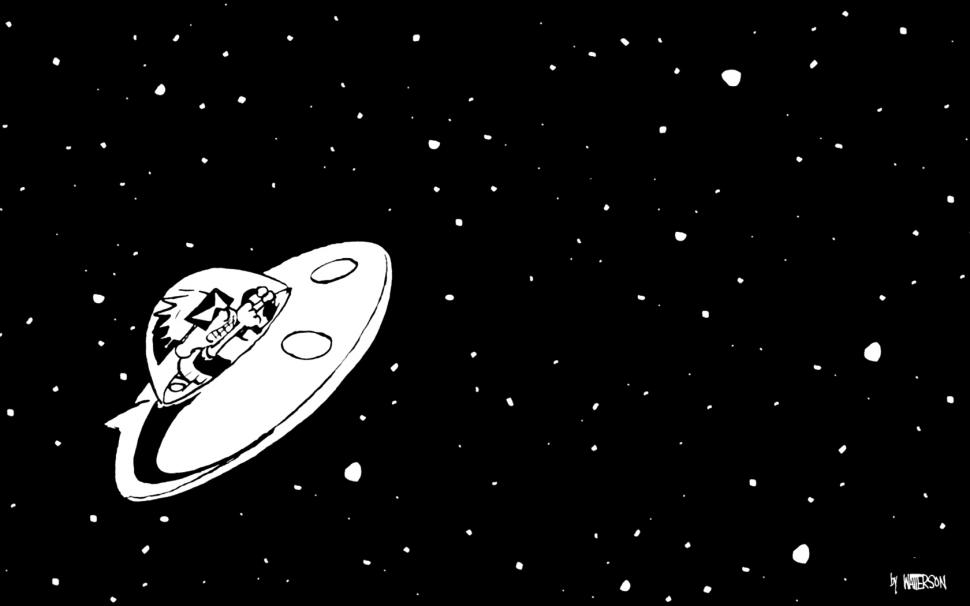 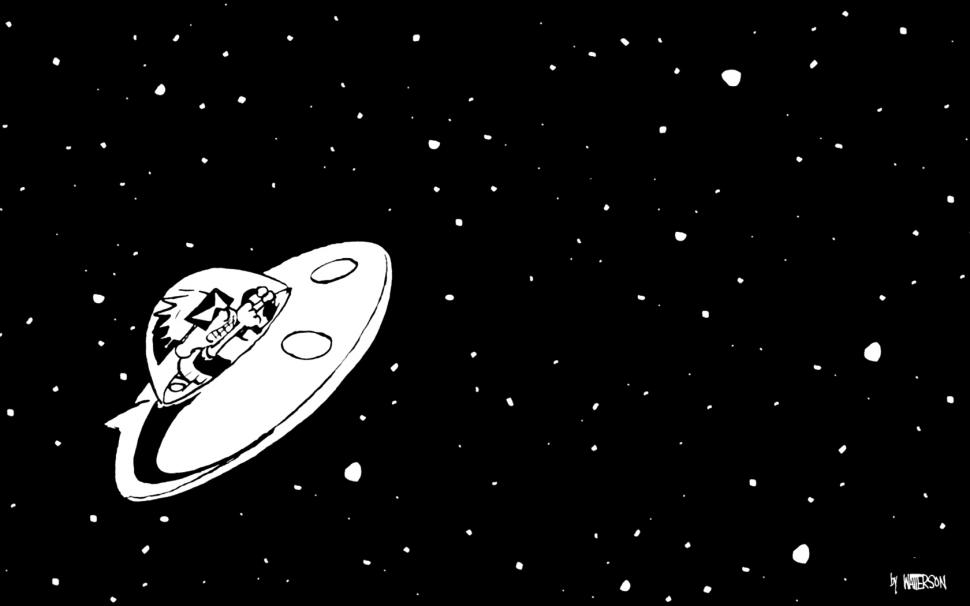 Characterize the interaction between thermochromic and electrochromic responses   

Verify model experimentally 

Redesigns for electrical measurements
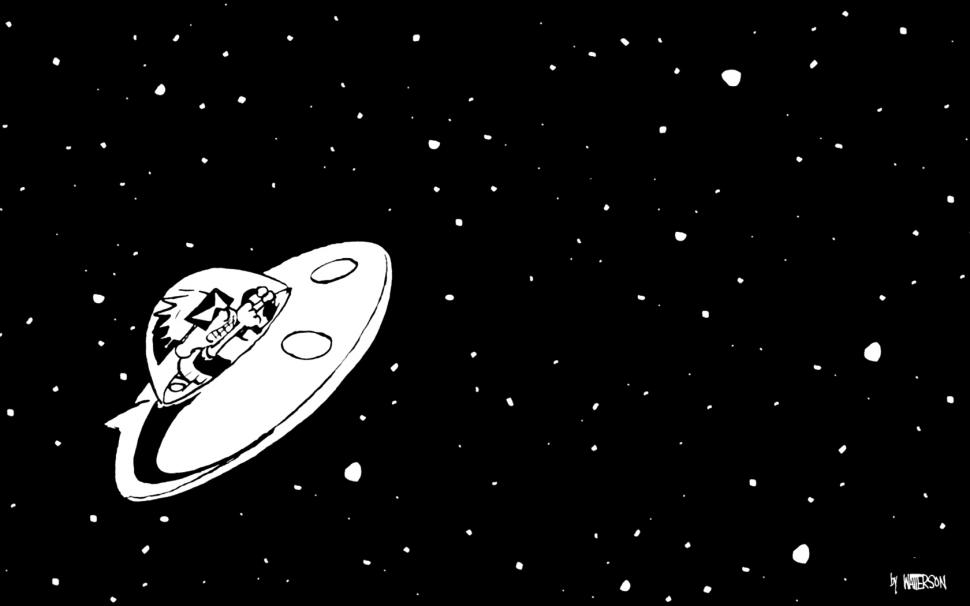 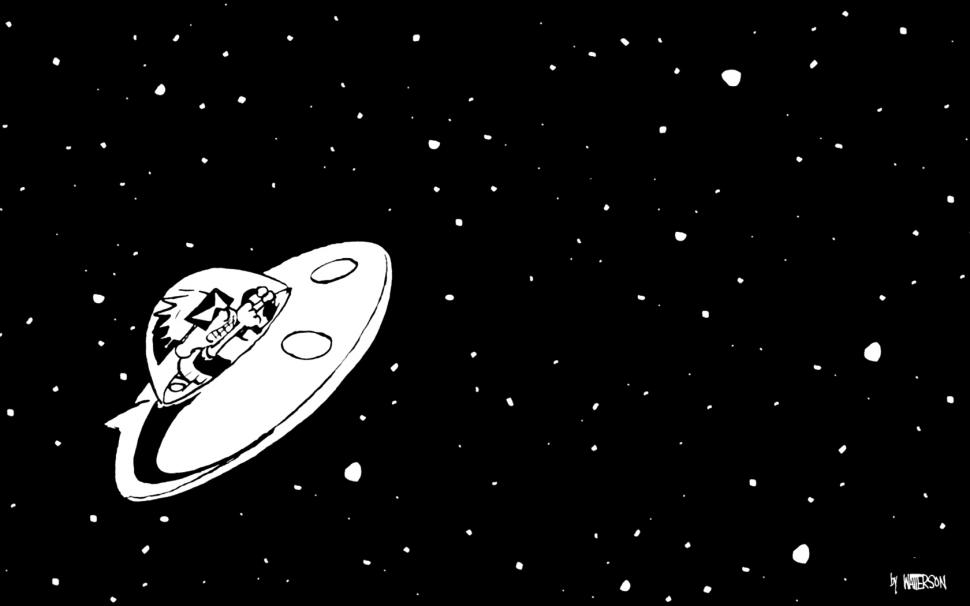 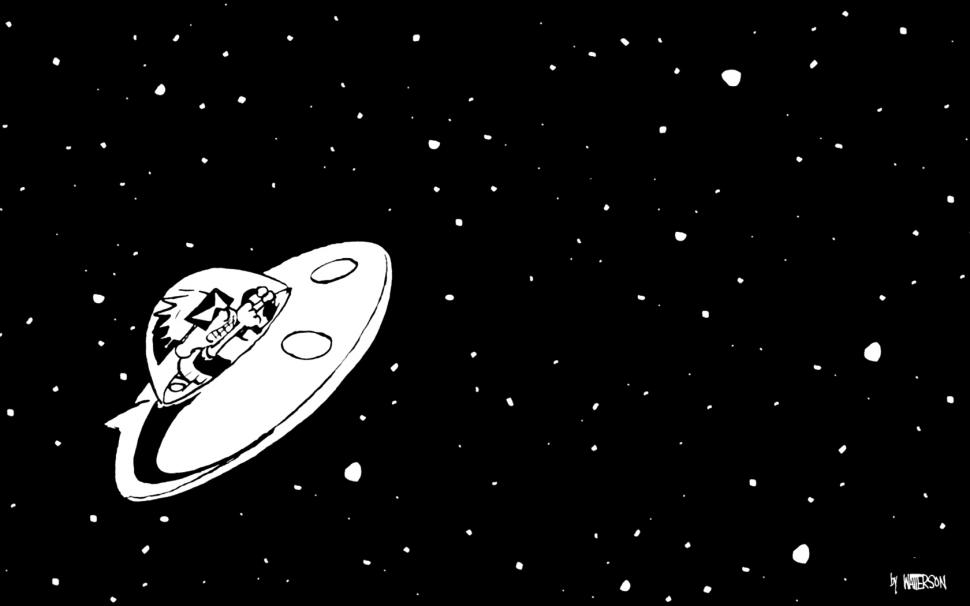 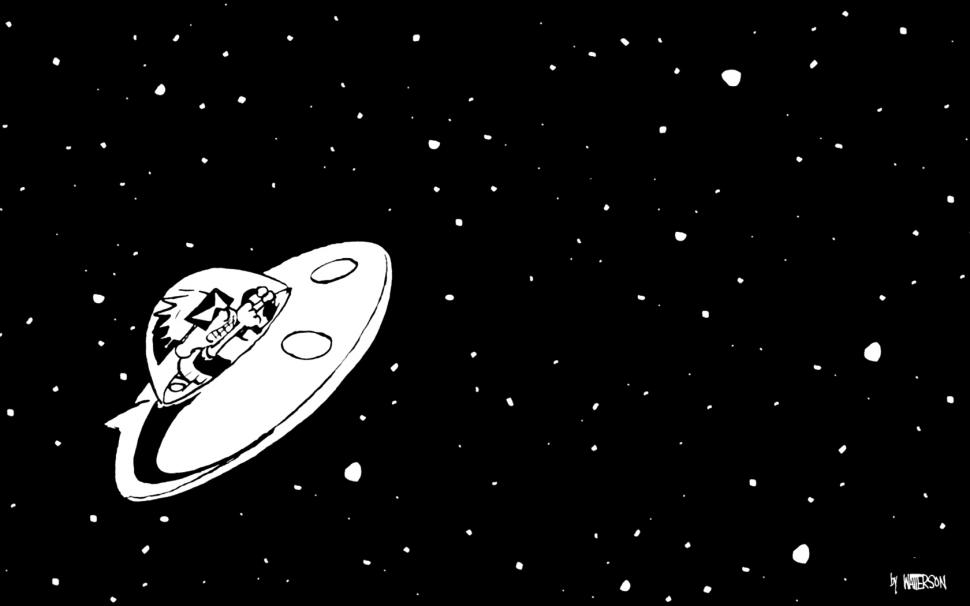 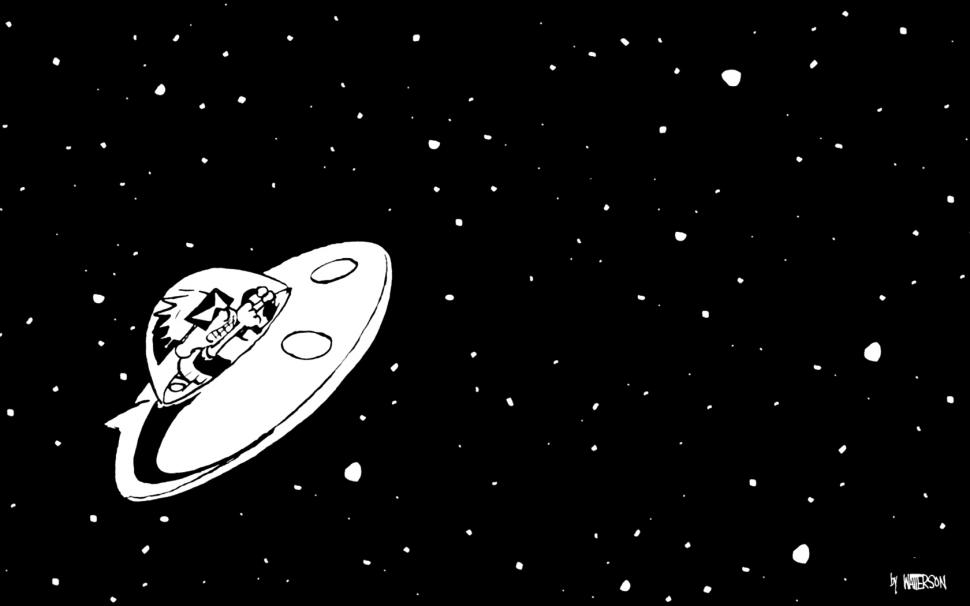 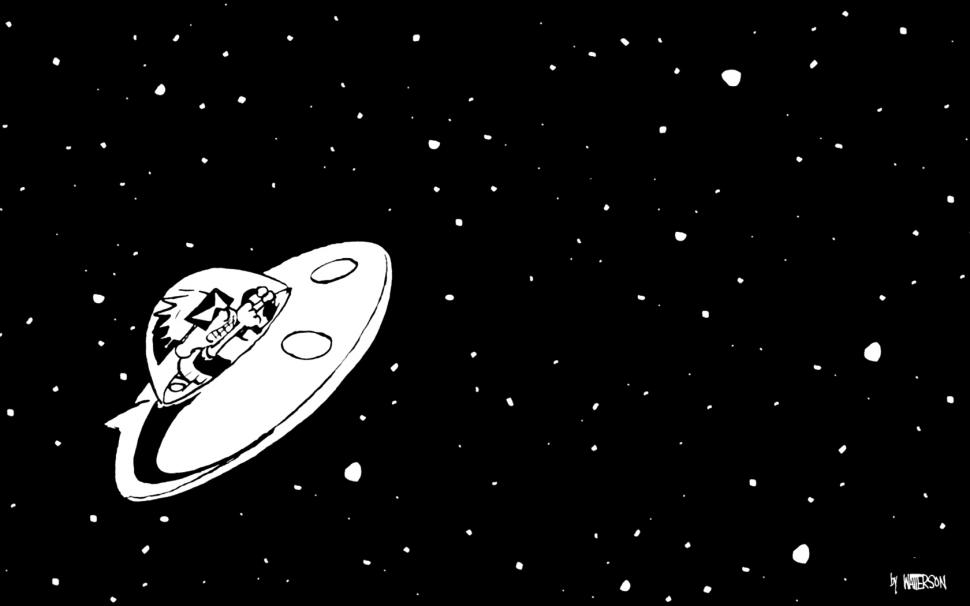 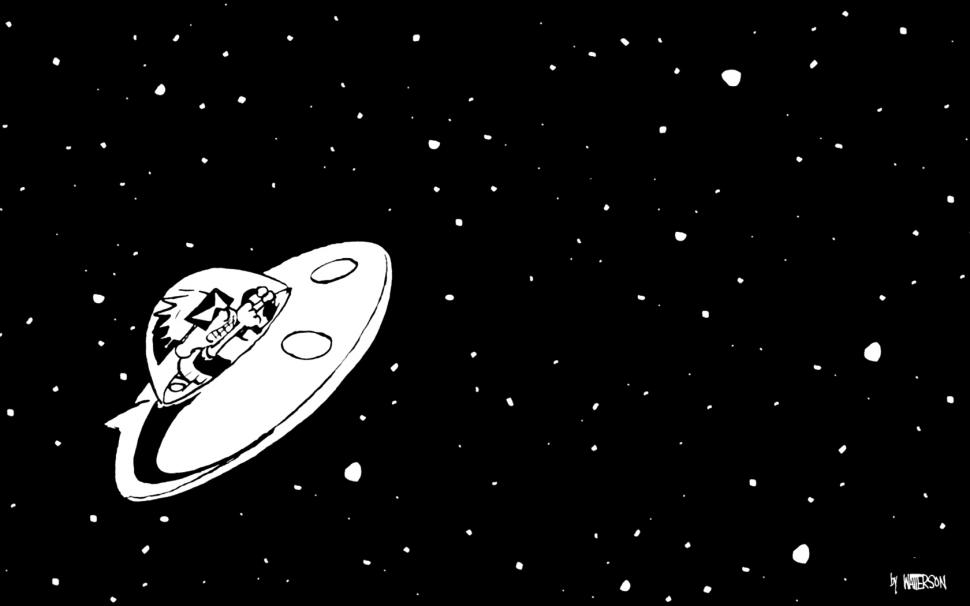 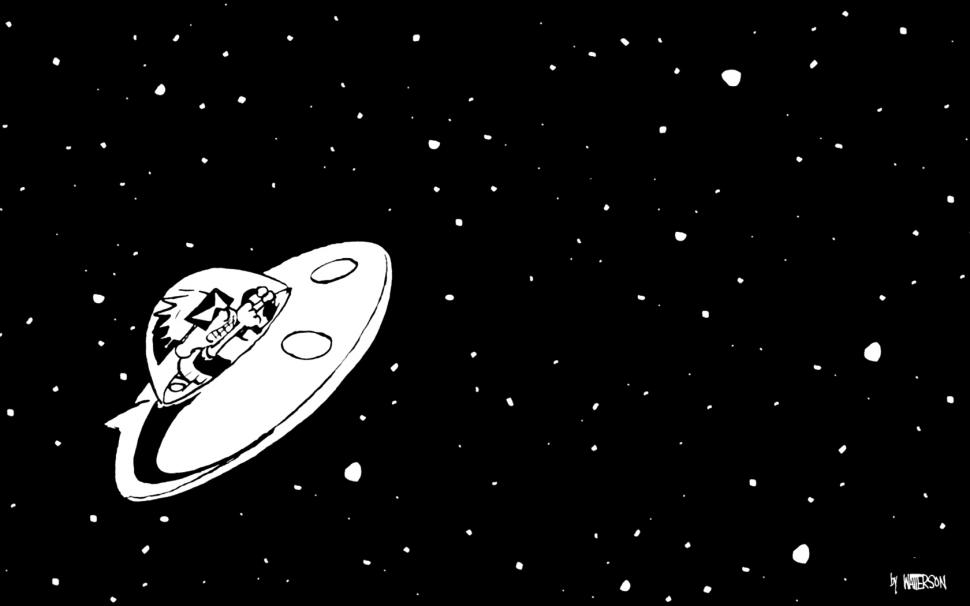 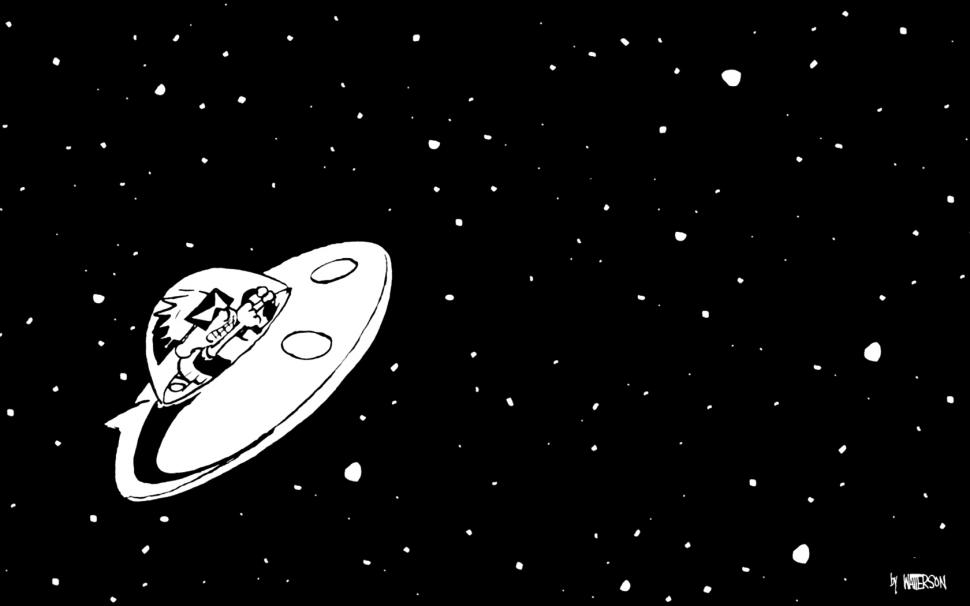 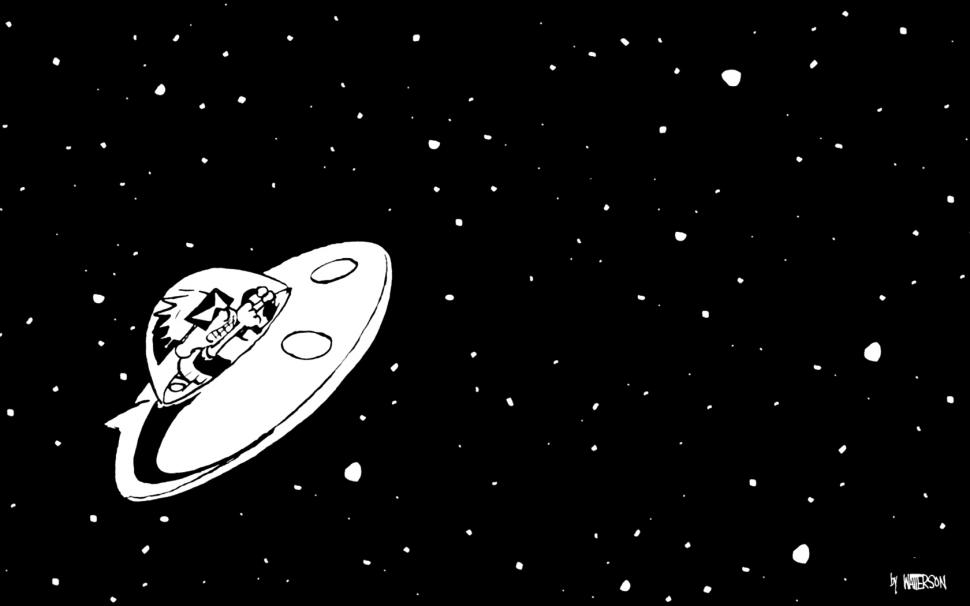 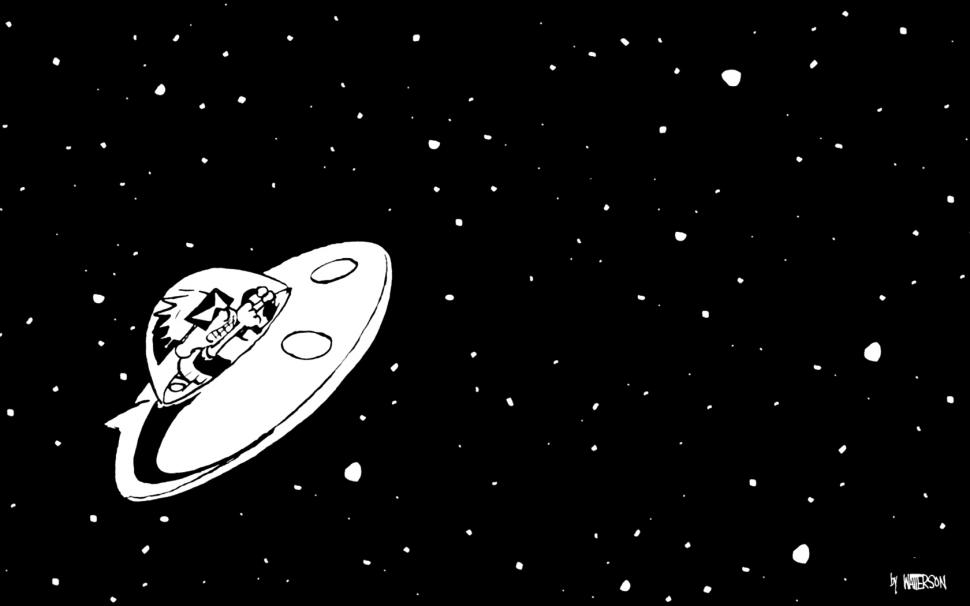 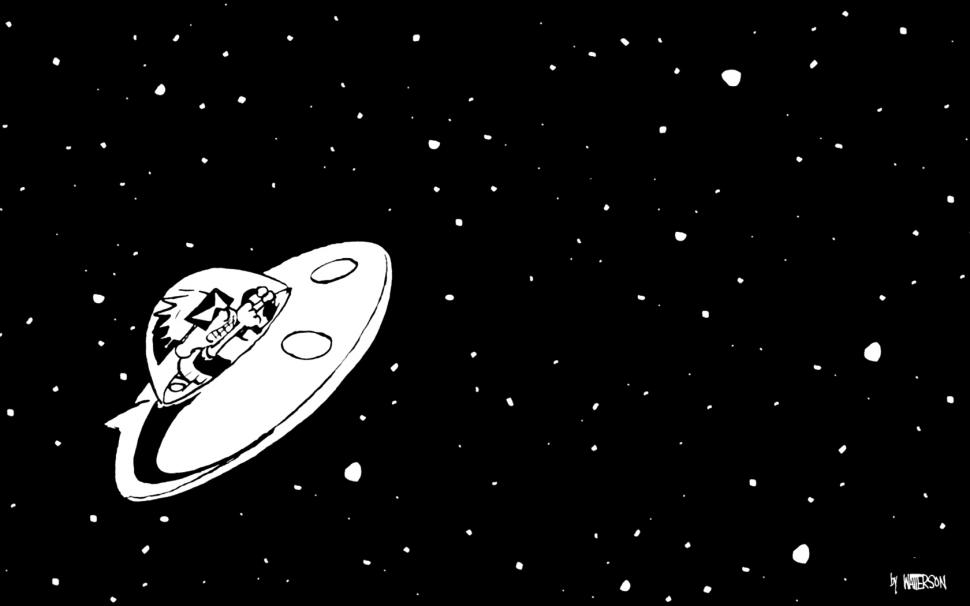 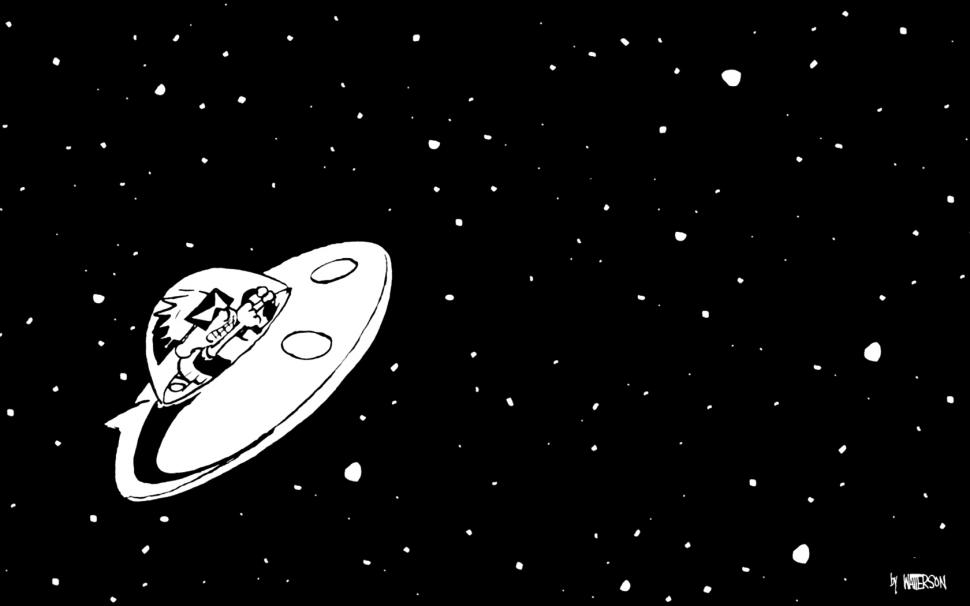 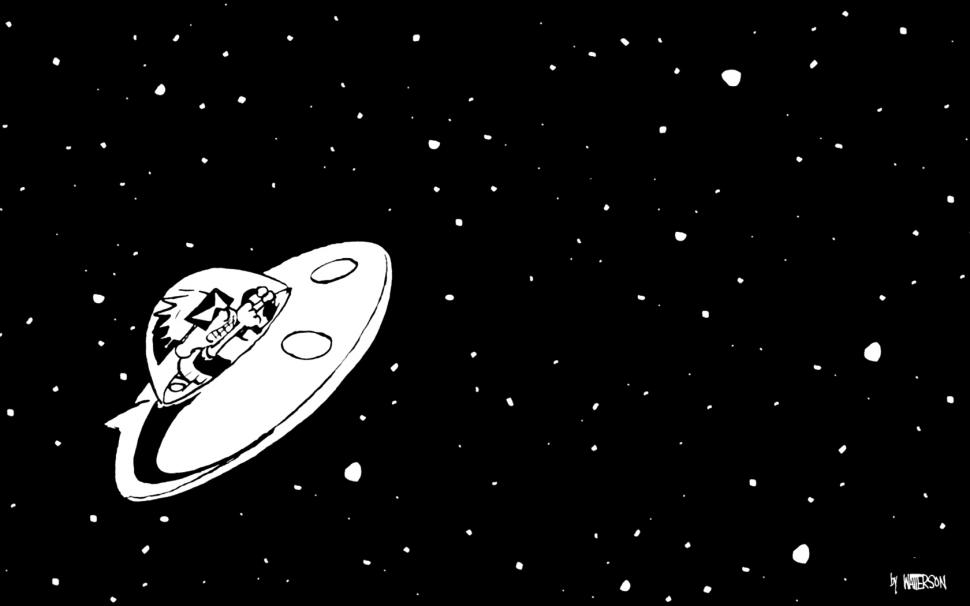 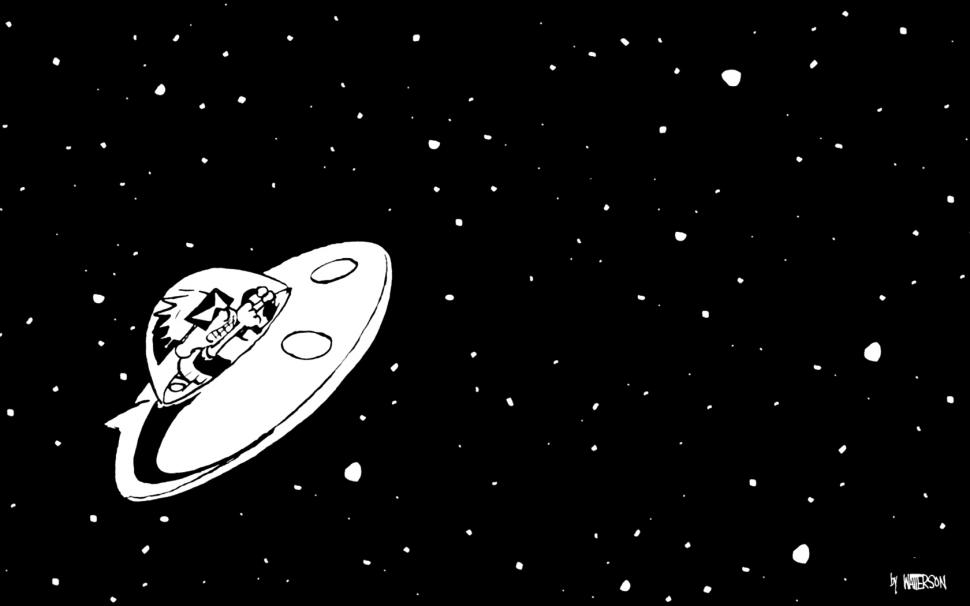 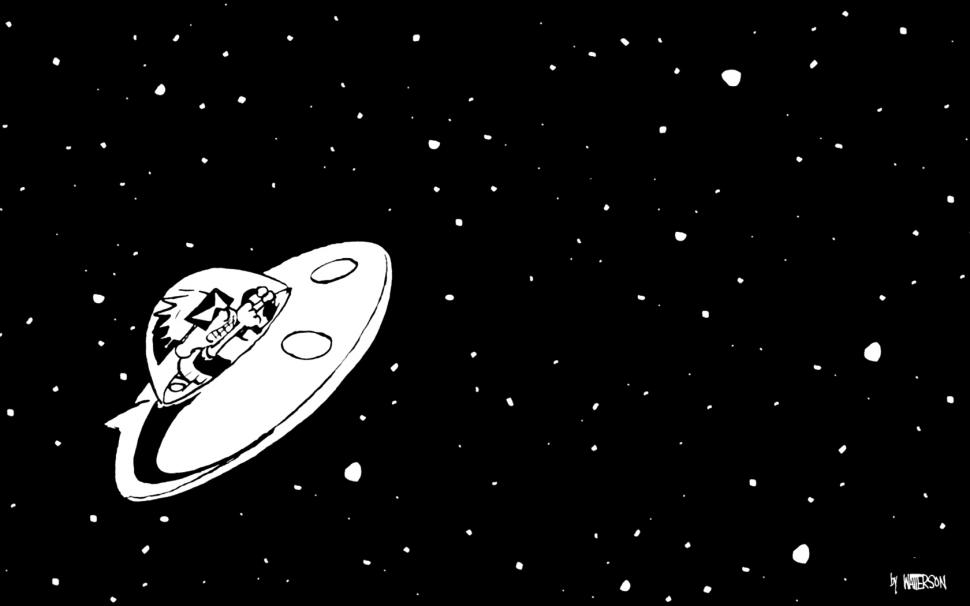 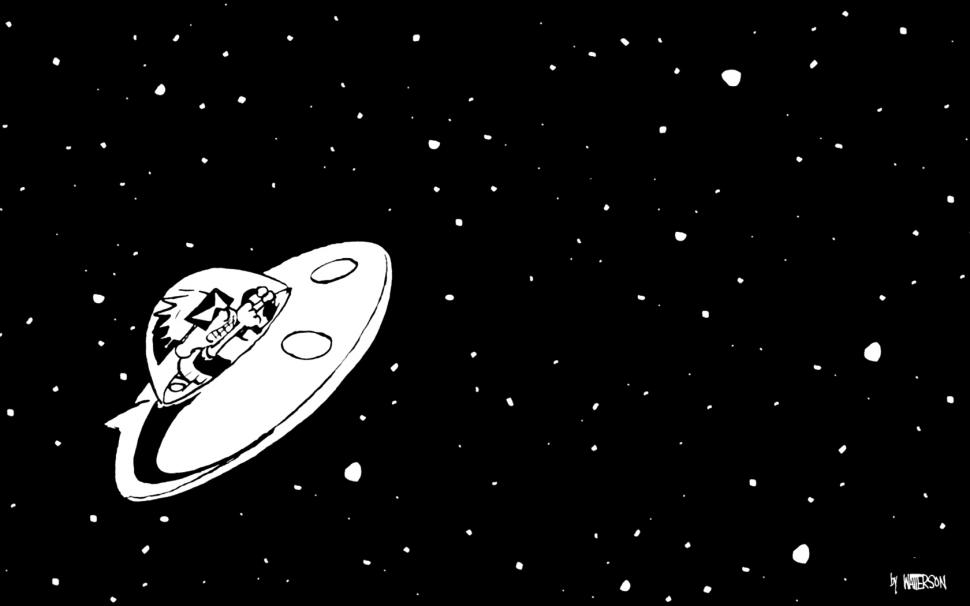 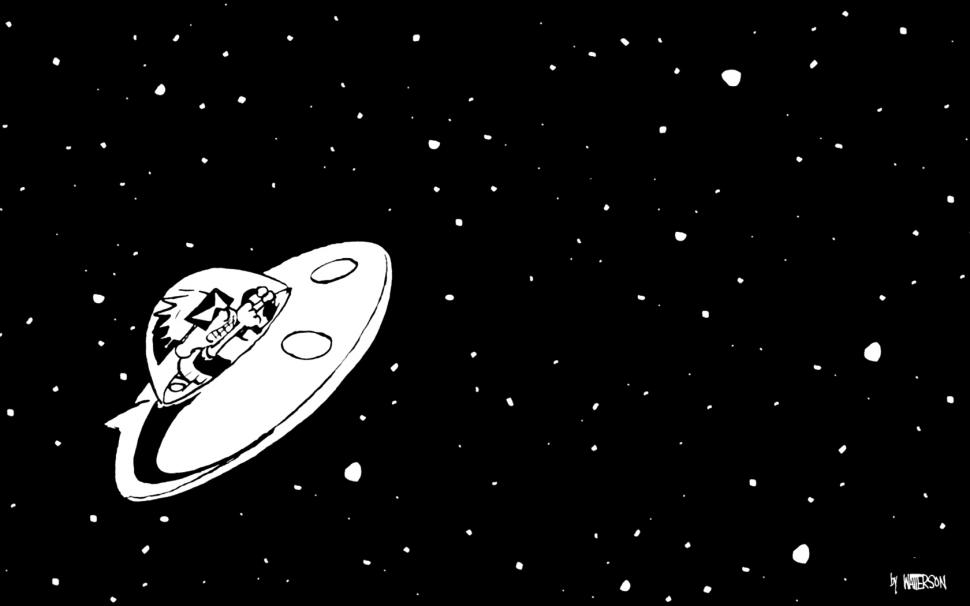 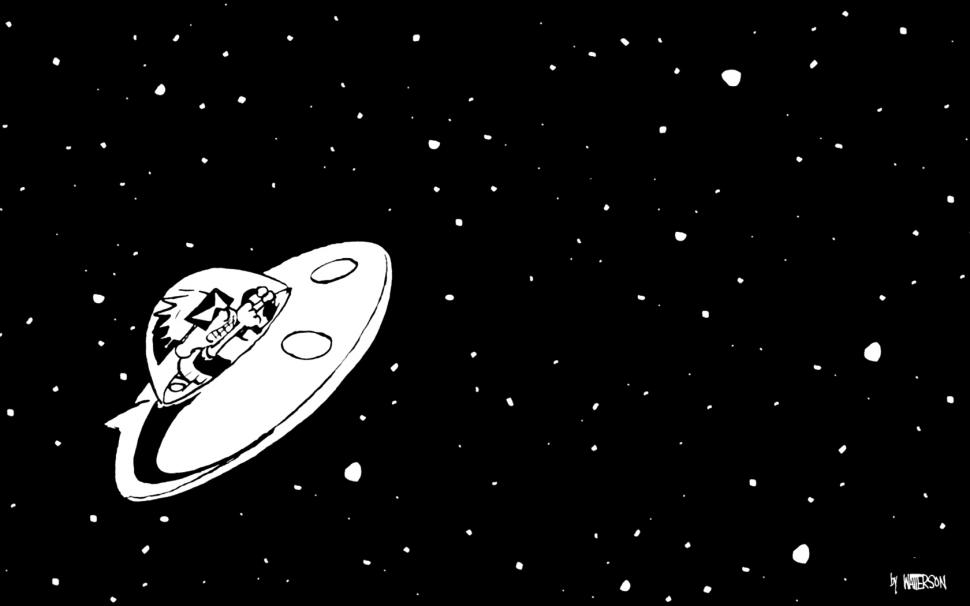 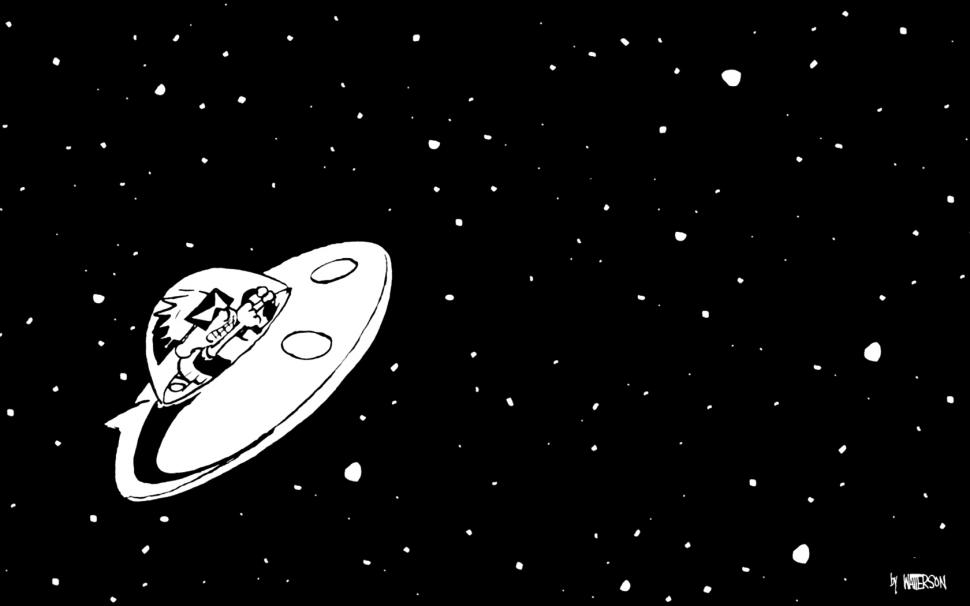 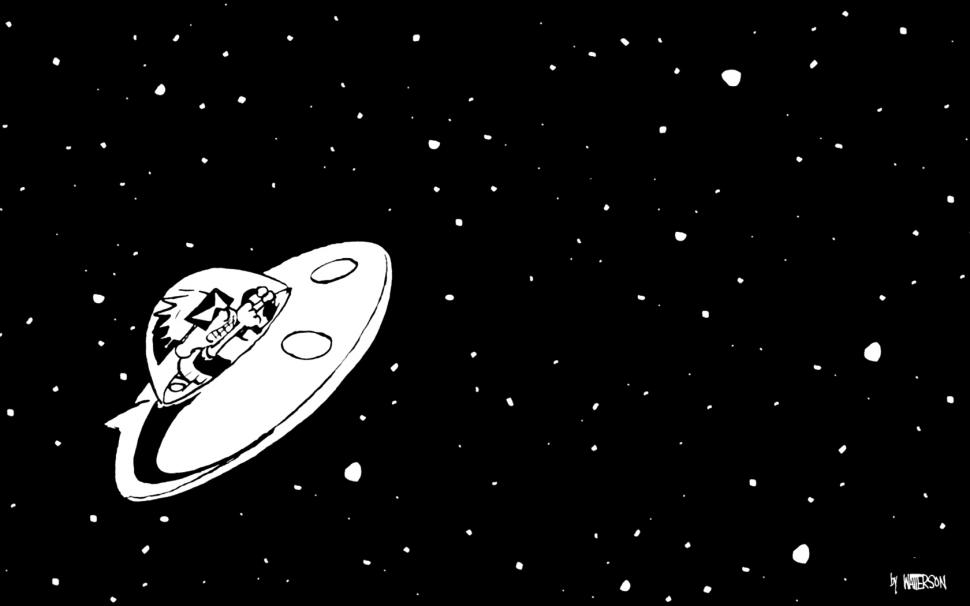 Acknowledgments
/                       Space Grant
Liping. Wang Ph.D (Mentor)
Sydney Taylor 
Desiree Crawl
Hassan Alshehri
My Audience for listening
References
Taylor, Sydney, and Liping Wang. “Vanadium Dioxide-Based Variable Reflectivity Radiation Coatings for Optical Propulsion Applications.” International Astronautical Congress, vol. 67, Sept. 2016.
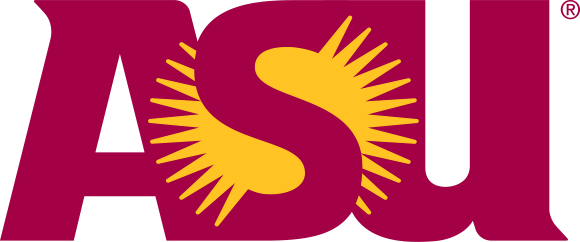 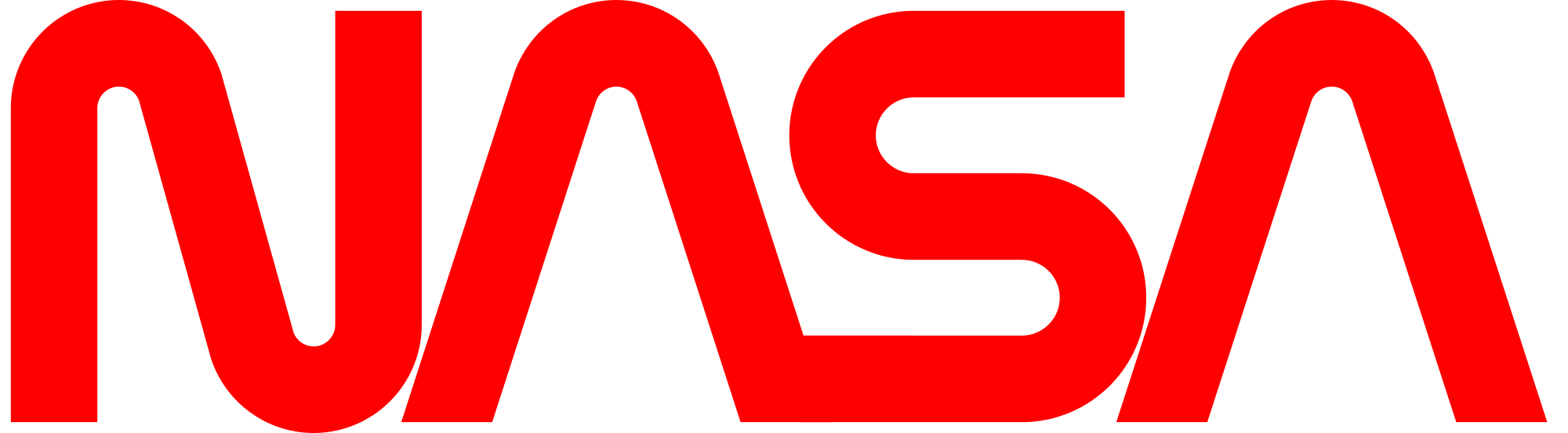 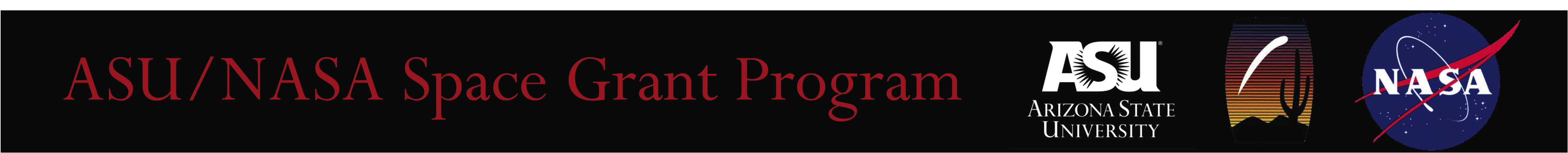